Using the TN Educational Broadband Consortium Contract(s) and Conducting a Mini-Bid
Funding Year 2021 and Beyond
Kim Friends, TN State E-rate Coordinator
Category 1 (C1) TEBC Mini-Bid Process
Category 1 Consortium Mini-Bid Process
Conduct Mini-Bid
No Form 470 required (TEBC filed Form 470 when contracts were being competitively bid)
New:  Sign SMC Order Form with the vendor and use those Be sure to include these items:
SMC Order Form signing date (must be before 471 filing date)
Agreement term:  7/1/2021  through  6/30/2026
Purchase is contingent upon E-rate funding and local funding approval
School board may need to approve contract prior to signing
Vendor SMC Order Form/agreement must be signed before submitting Form 471
3
Step 1: Create Needs List
Use the template to create list locations and services needed
Include installation (NRC), if needed
Use C1 Mini-Bid template
Attach this list to cover e-mail
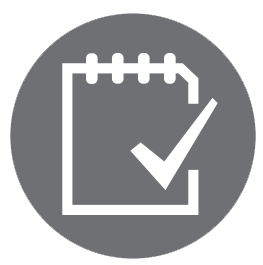 4
Step 2: Compose E-mail to Potential/Possible Vendors
Use template and personalize to your needs:
Include additional disqualification factors
Include pre-bid meeting info, if applicable
Give due date for responses
5
Step 3: Determine All Vendors in “Category”
Must conduct mini-bid among all potential vendors in that Category
Category One (C1)
Data Transmission Services
Internet Access
6
Step 4: Conduct Bid Evaluation
Using prices from mini-bid quotes, conduct bid evaluation
Use template – available at https://www.tn.gov/education/district-technology/erate.html 
May consider other factors besides price
Price of eligible products and services MUST be the most heavily weighted factor
7
Mini-Bid Evaluation Example (best practice)
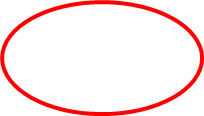 8
Step 5: Notify Winning Bidder/Sign Contracts
Notify apparent winning bidder via e-mail, contingent on board approval
Use template
Finalize exact quantities and capacities
Ask for final quote on vendor letterhead
Must include service term ie:  7/1/2021 – 6/30/2022
Purchase is contingent on E-rate funding (if applicable)
SMC Order Form must be signed by the District before submitting the 471
9
Step 6: Update Contract Record in EPC
Refer to “TEBC Form 471 Contract-FRN Filing Guide” for more information
This step must be completed BEFORE you can file your Form 471 application
10
Category 2 TEBC Mini-Bid Process
Category 2 Consortium Mini-Bid Process
Conduct Mini-Bid
No Form 470 required (TEBC filed Form 470 when contracts were being competitively bid)
More appropriate for equipment purchase/installation, rather than cabling project
New:  Sign SMC Order Form with the vendor
School board will likely need to approve SMC Order Form prior to signing
SMC Order Form must be signed before submitting Form 471
12
Category 2 Consortium Mini-Bid Process
More on TEBC Contracts:
Cannot just go to TEBC contract list and select vendor and equipment you want/need
Must request ‘mini-bids’ from all vendors in a particular category
A “category list” is available
INSERT NAME OF DOCUMENT TO REFERENCE
Can list preferred manufacturer, but  must seek bids for “equivalent” products
Minimum 7–14 day bidding period suggested 
Then conduct bid evaluation among all product lines that offer the ‘category’ of service, including equivalents
Can consider other factors besides price
Price of eligible equipment must be the most heavily weighted factor
New EPC Contract wizard requires you to list # of bids received 
Keep those “losing” bids /quotes because you may be asked to submit them
13
Step 1: Create Equipment/Services List
Use the template to create list of equipment and services you are seeking in your bid
Include installation, if needed
May list preferred manufacturer, but cover e-mail must allow for equivalent product lines to be submitted
Include any “compatibility” or “interoperability” requirements
Attach equipment list to cover e-mail
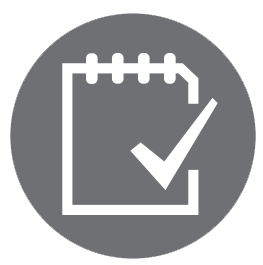 14
Step 2: Compose E-mail to Potential/Possible Vendors
Use template and personalize to your needs:
Include additional disqualification factors
Include pre-bid meeting info, if applicable
Give due date for responses
Explain that equivalent bids may be submitted
Template available at https://www.tn.gov/education/district-technology/erate.html
15
Step 3: Determine All Vendors in “Category”
Must conduct mini-bid among all product lines in that “category”
So, if bidding switches, you must send the mini-bid request to all awarded switching vendors on the list
Categories mirror E-rate Eligible Services List
Internal connections
Basic Maintenance of Internal Connection
Managed Internal Broadband Services
Mini-Bid Category List (SAMPLE)
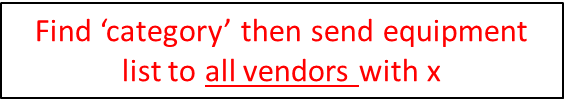 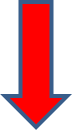 17
Step 4: Conduct Bid Evaluation
Using prices from mini-bid quotes, conduct bid evaluation
Use template – available at 
https://www.tn.gov/education/district-technology/erate.html 
May consider other factors besides price
Price of eligible equipment/services MUST be the most heavily weighted factor
18
Mini-Bid Evaluation Example (best practice)
19
Step 5: Notify Winning Bidder/Sign Contracts
Notify winning bidder via e-mail, contingent on board approval
Use template
Finalize exact quantities of equipment prior to contract signing
Ask for final quote on vendor letterhead
Must include contract term:  4/1/2021 – 6/30/2026
Purchase is contingent on E-rate funding (if applicable)
SMC Order Form must be signed by the district before submitting the 471
20
Step 6: Update Contract Record in EPC
Refer to “TEBC Form 471 Contract-FRN Filing Guide” for more information
This step must be completed BEFORE you can file your Form 471 application
21
TEBC Bidding Guide
TEBC bidding guide and all associated documents available at: 
	https://www.tn.gov/education/district-technology/erate.html 	
STAY TUNED for more developments!
22
Mini-Bid vs RFP
Mini-Bid
Don’t have to post Form 470/Issue RFP
Don’t have to advertise in newspaper
DO have to conduct mini-bid of every vendor that sells equipment in that category
Don’t have to wait full 28 days during mini-bid process
Can consider non-cost factors as long as costs of E-rate eligible equipment/services are most heavily weighted factor
Can require compatibility and interoperability with existing equipment
RFP/470
Must post 470, upload RFP and follow all local guidelines
Must wait at least 28 days before selecting a provider
Can provide greater specificity about requirements
Can require compatibility and interoperability with existing equipment
Can list binary disqualification factors
Don’t have to solicit bids from all vendors
23
Questions?
24